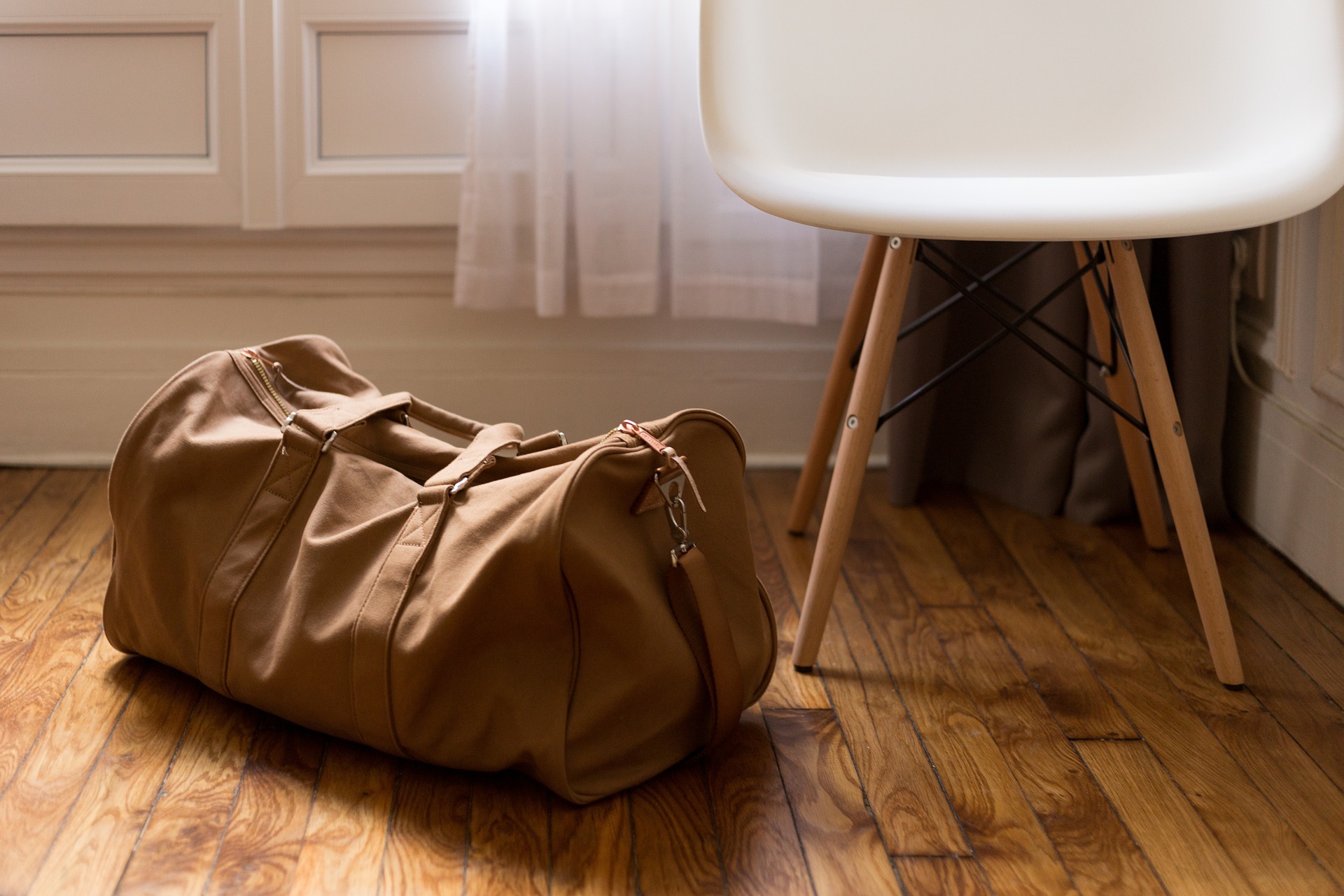 Imagine that you need to pack a bag to go on a long journey. What are the three most important things that they would want to take? Why?
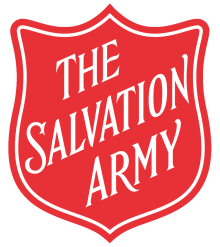 Schools and
Colleges
Unit
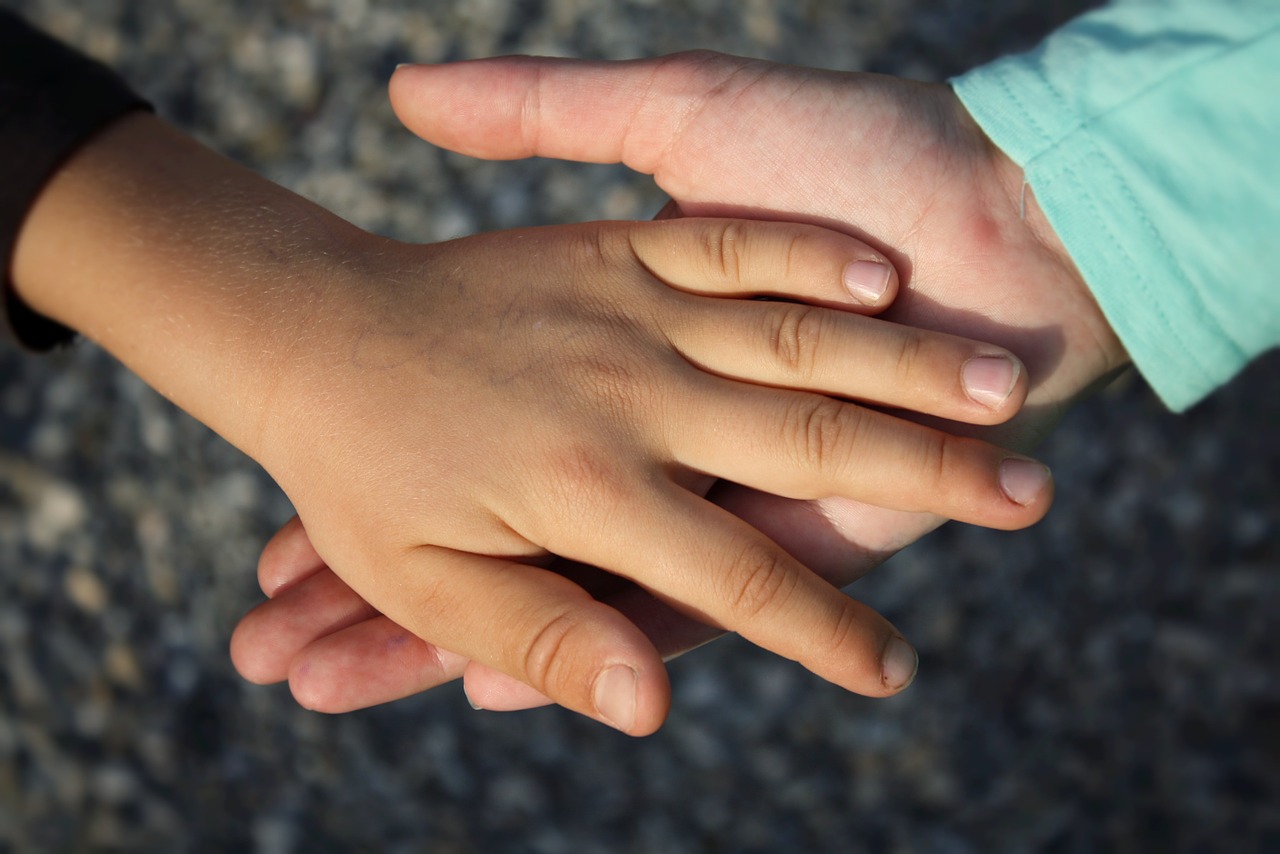 Lesson Outcomes
To understand what a refugee is and reflect on what it would be like to be a refugee

To understand what The Salvation Army is doing to help refugees and reflect on if it is important to help refugees and why.
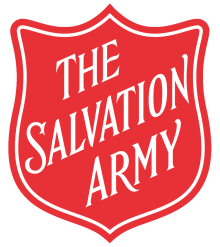 Schools and
Colleges
Unit
[Speaker Notes: 5) – What can our response be?]
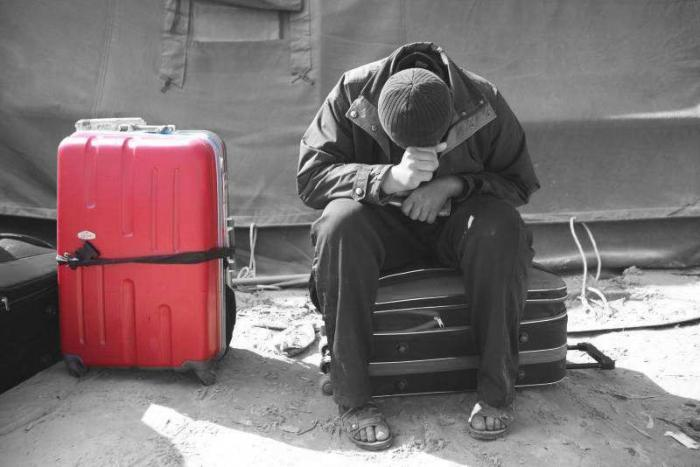 What is a refugee?
A refugee is someone who has fled their country because they will not be safe there anymore.

 This is because they will be persecuted because of their race, religion, their social group or political opinion.
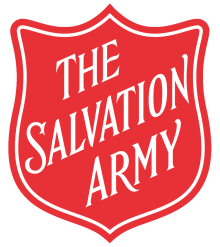 Schools and
Colleges
Unit
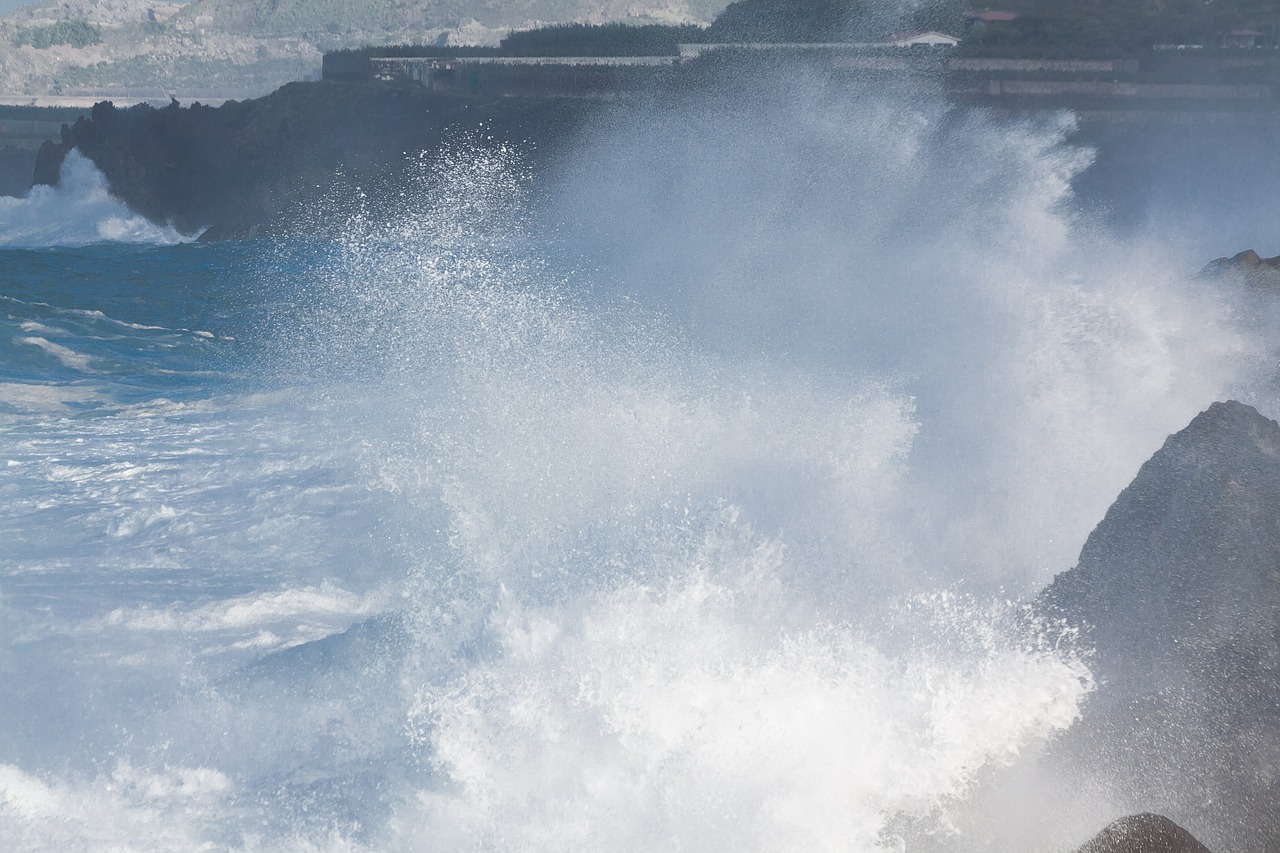 Why are they a refugee?
Salena
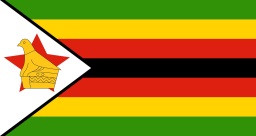 A refugee is someone who has fled their country because they will not be safe there anymore.

 This is because they will be persecuted because of their race, religion, their social group or political opinion.
Amir
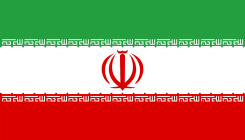 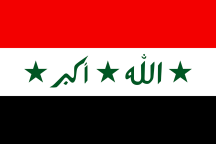 Kasim
If you were them, how would you feel?
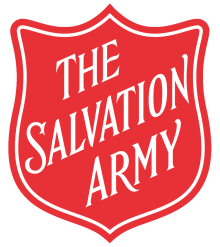 Schools and
Colleges
Unit
What is being done to help?
1. Italy
2. Switzerland
3. Germany
4. Greece
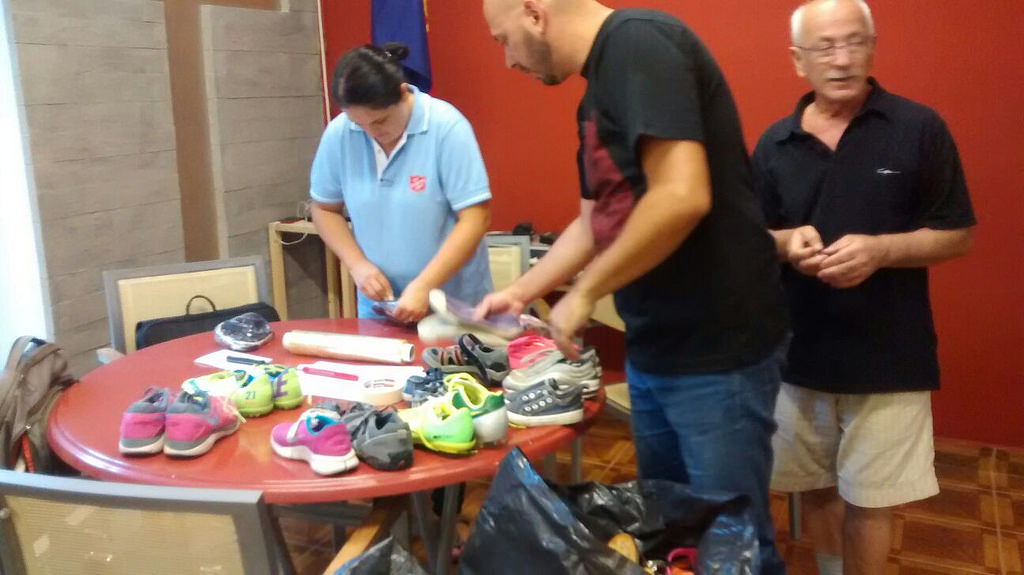 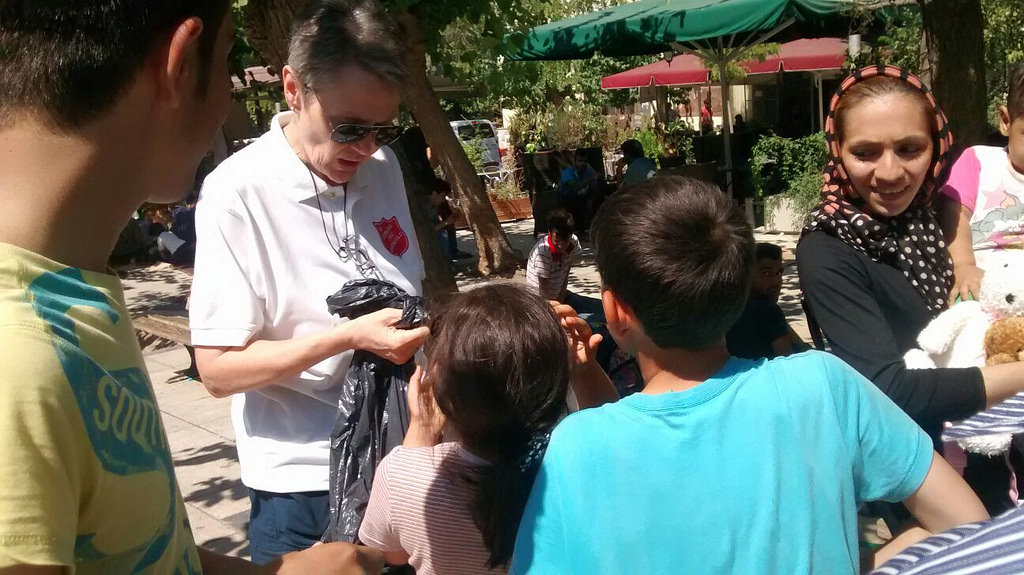 What is The Salvation Army doing to help refugees?
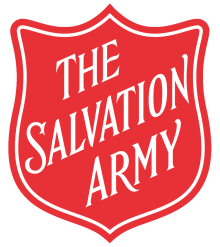 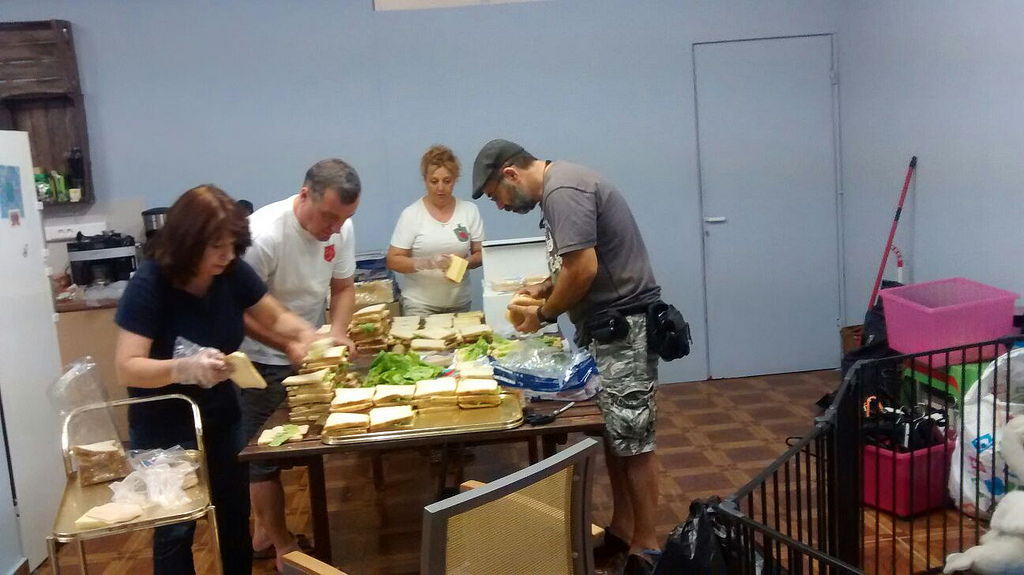 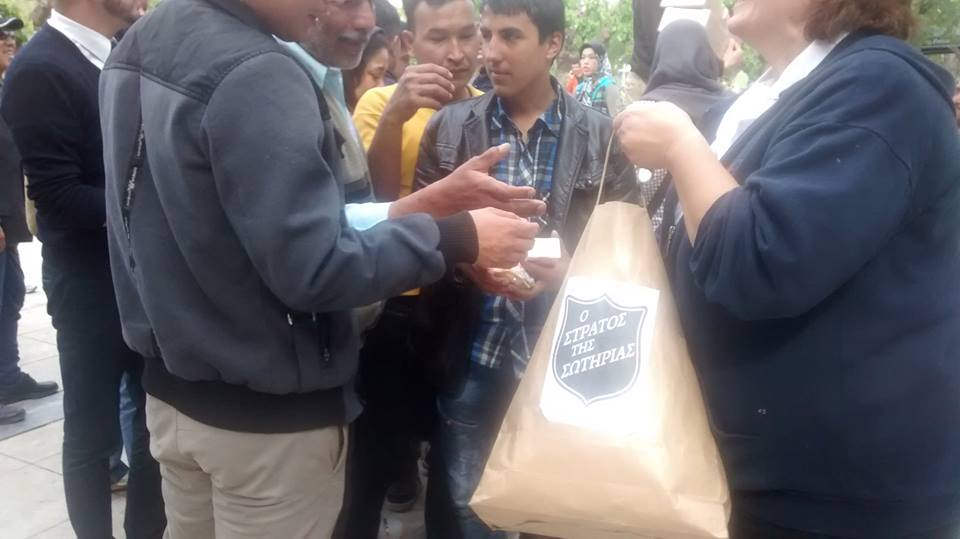 Why do you think they want to help?
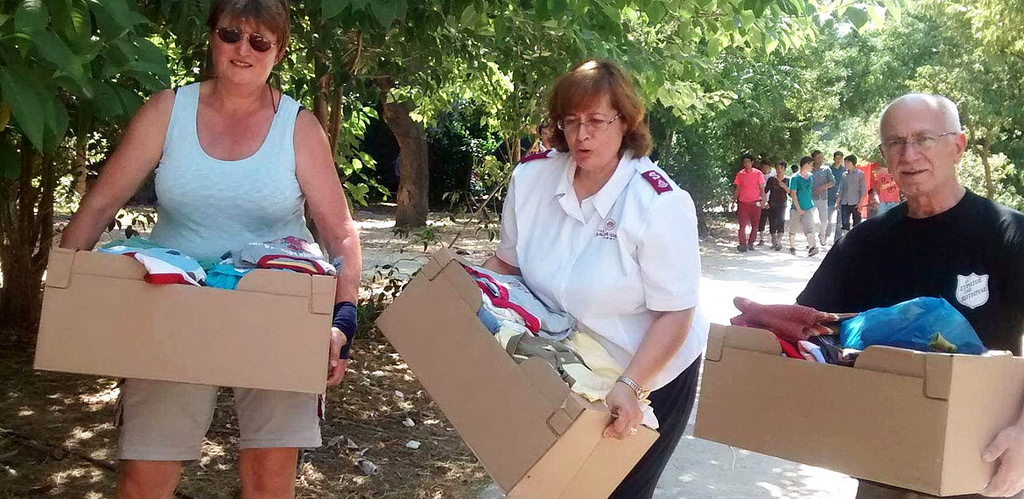 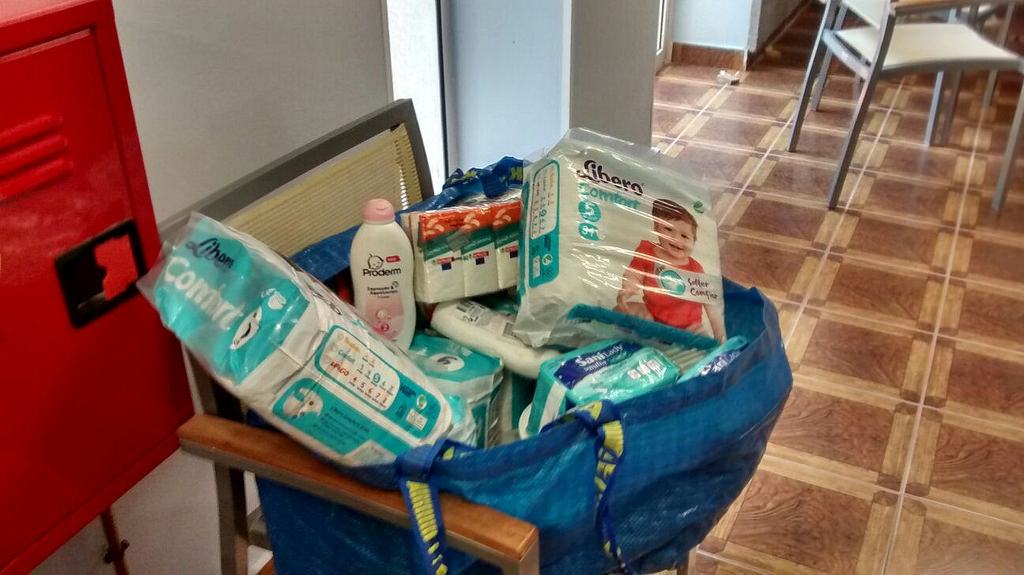 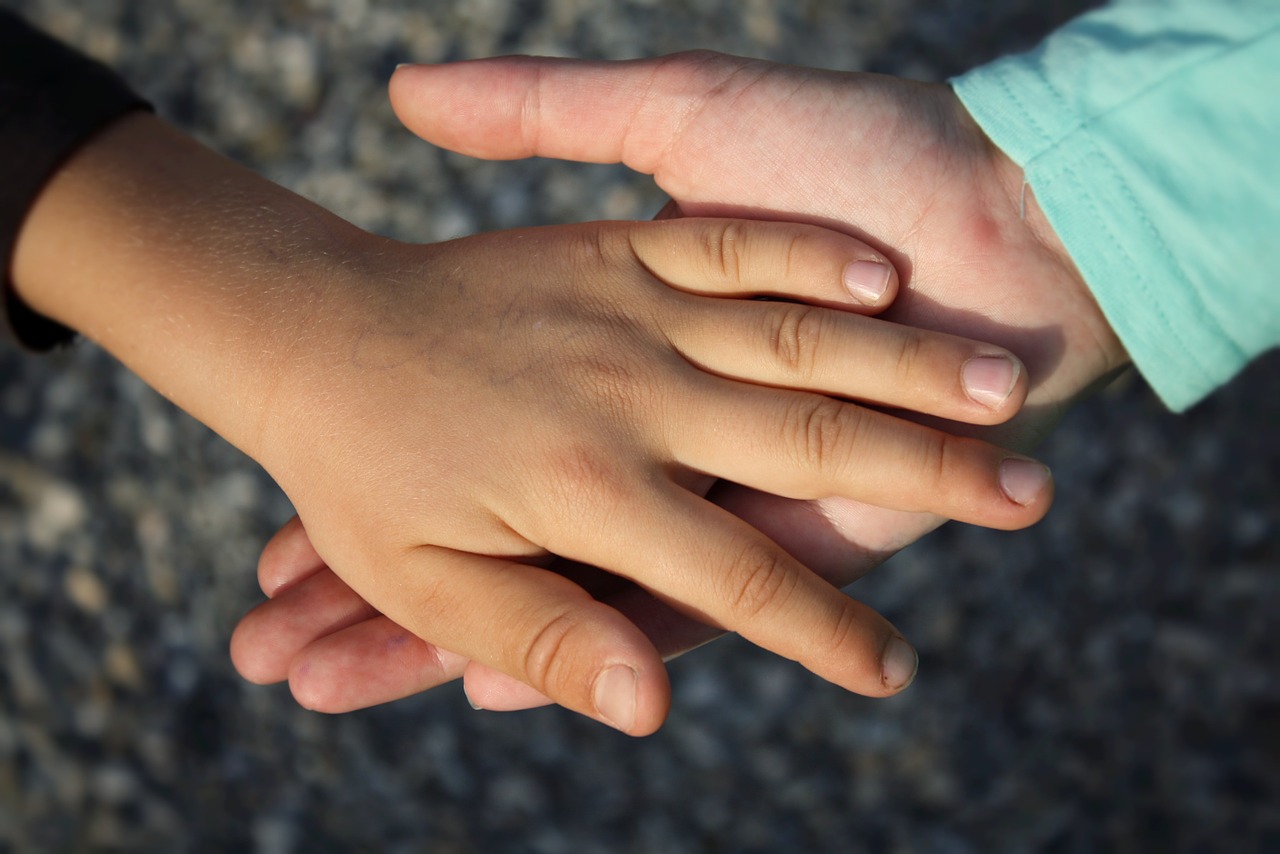 Do you think it’s important to help? Why? Why not?

If you think it is – what could you do?
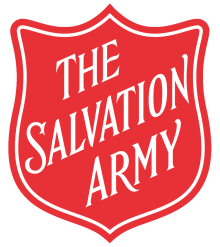 Schools and
Colleges
Unit
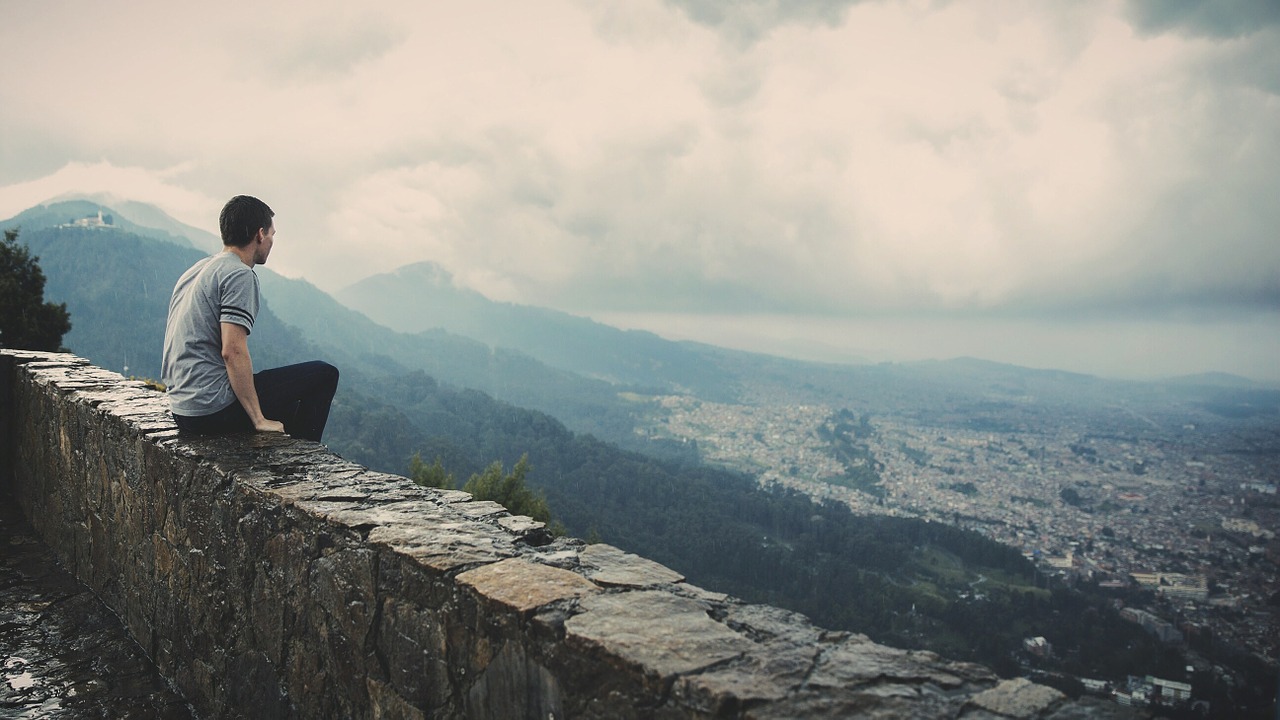 What is a refugee?

What is The Salvation Army doing to help?
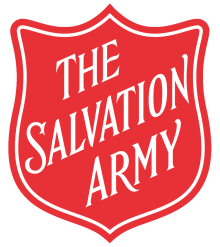 Schools and
Colleges
Unit